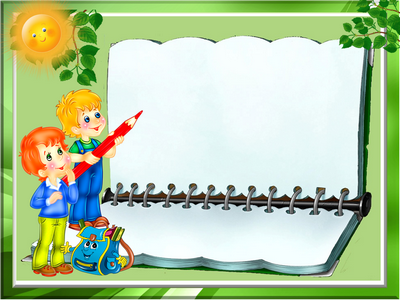 В и к т о р и н а     «От слова к слову»
для группы продленного дня 
                2-х классов
Воспитатель;    Овчинкина Татьяна Вадимовна
Цель:
способствовать развитию интереса к изучению русского языка

Задачи:
-воспитание уважения к родному языку;
-развитие интеллектуальных способностей учащихся;
-обогащение словарного запаса учащихся
“Нам дан во владение самый богатый, меткий, могучий и поистине волшебный русский язык! Истинная любовь к своей стране немыслима без любви к своему языку. Языку мы учимся и должны учиться непрерывно до последних дней своей жизни”.                                                         (Константин Георгиевич Паустовский)
Разминка1. Как обозначаются звуки на письме? 
2. Какие буквы могут обозначать 2 звука? 
3. Как нужно переносить слова с одной строки на другую?
4. Сколько букв в русском алфавите? 
5. Что такое алфавит? 
6. Сколько слогов в слове машина? 
7. Какое правило применяется при написании слова “шишка”? 
8. Сколько гласных букв в русском языке? 
9. В Москве живет москвич, а в Киеве? 
10. Как пишется первое слово в предложении?
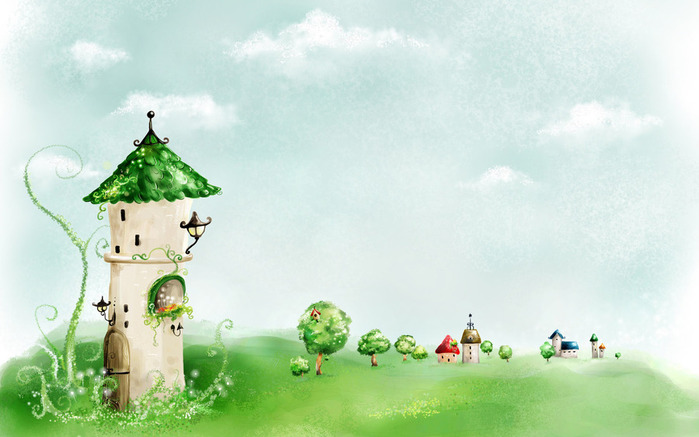 Закончите пословицу







1.Сделал дело -…    6. Слово-серебро, молчание -…
2  В живи, …              7. За двумя зайцами погонишься …
3. Ученье-свет, ..       8. Поспешишь , …
4. Ум хорошо, …             9. Что посеешь, …
5. Один в поле …         !0. Слово не воробей, …
“Превращение слов”Заменить в слове одну букву так, чтобы получилось новое слово.   Пара-      Роща –  Свет-      Река –      Игла –    Уха –
    Бинт-
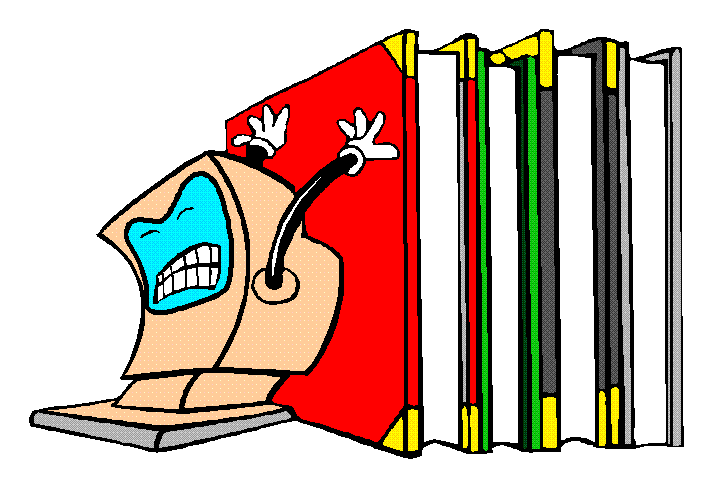 Расшифруй слова, в которых Баба-Яга перепутала буквы:АЛЬМВАИН, САРОЛНК,      ЛЕЯМЕ, ЛЕБЖОНЕКАС, НУАТБИОР
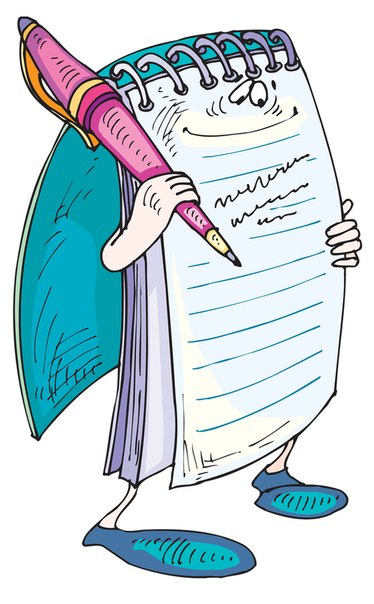 “В каких словах ЕЛЬ      растёт?”Назовите как можно больше слов.
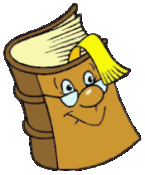 “Найди ошибки”.

Я шёл полесной дарожке в деревню. Местность была мне знакома. В чяще леса слышался галасок малиновки. У опушки милкали голубыеколоколчики, белые ромашки на высокой ножке. От опушки к деревне тенулась паляна. За паляной синела речька. Около речьки паслос стадо.
Словообразование          Найдите и выпишите слова,     которые перемешались.
ё сто ки за да жи лы та   за  ас  ро ра  ке  боро  да  го ко по бе
Разгадайте шараду:От барабана возьмите начало,От бочки слог первый приставьте потом,И хвостик от ласточки нежно добавим,Чтоб чудо природы взмахнуло крылом.
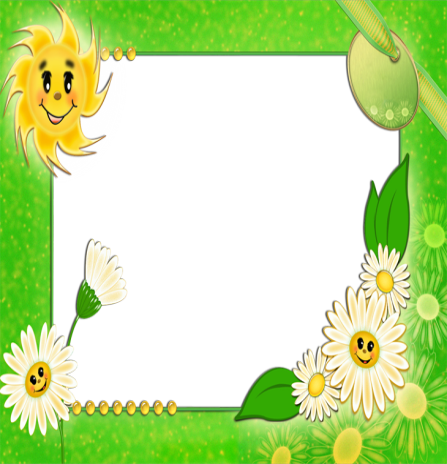 Разгадай ребусы
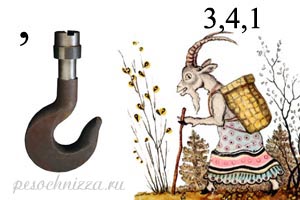 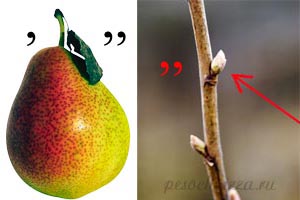 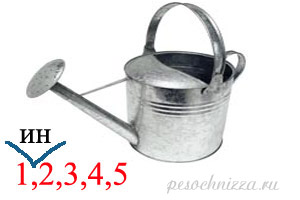 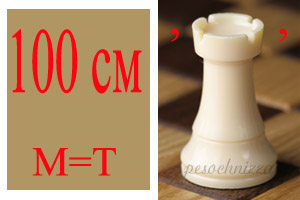 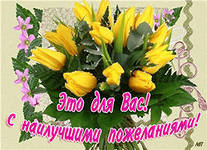 М О Л О Д Ц Ы!